Cryo-EM in the cloud:
bringing clouds to the data
L del Caño, J Cuenca-Alba, JM Carazo
Instruct Image Processing Center (I2PC)
Xmipp is a comprehensive suite of image processing algorithms with a strong emphasis in the analysis of single particles,
It is extending towards electron and X-ray tomography.
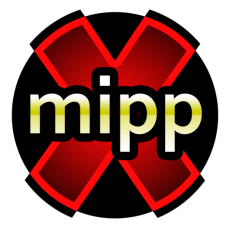 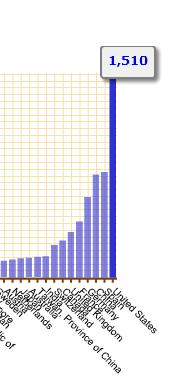 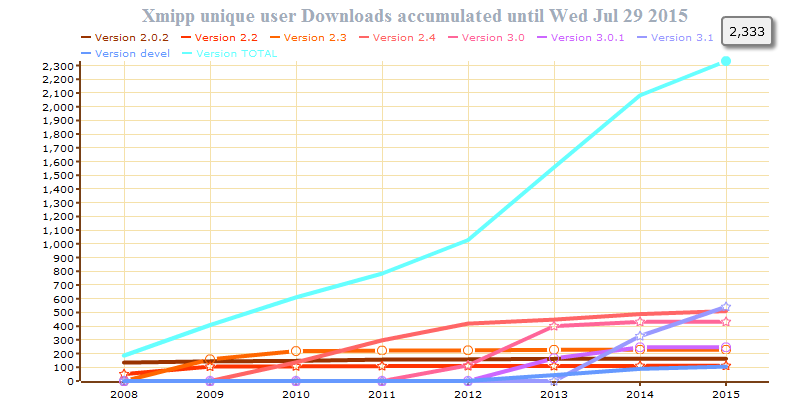 Scipion is an image processing framework to obtain 3D models of macromolecular complexes using Electron Microscopy (3DEM).

It integrates several software packages with an unified interface, useful for both biologists and developers. 

Scipion workflows combine different software tools (with transparent conversion of formats) and track all steps (so they can be reproduced later)
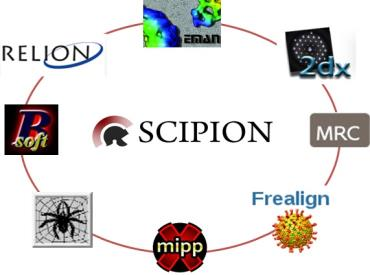 http://scipion.cnb.csic.es/
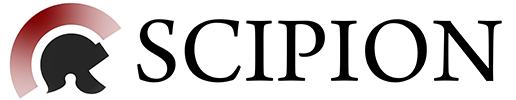 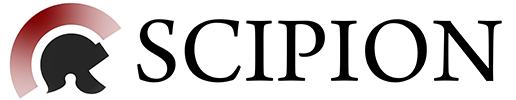 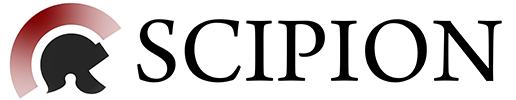 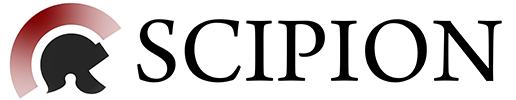 Desktop Edition
Cluster Edition
Cloud Edition
Web Tools
Scipion requirements
The basics
Big data
transfers (>2TB)
Linux
(Debian,
Ubuntu)
MPI, shared storage
Packages & libraries
Network
infrastructure
Storage
Tools / Platform
MoBrain T2.1:
deployment at Federated Cloud


February 17: BioMed Bridges (ELIXIR)

February 22: spanish EGI-Engage meeting at Madrid

June 11: meeting with IFCA & INFN. VOs: Fedcloud, ENMR.eu. First deployments at IFCA 

July 7: meeting with Engage@UPV

July 15: first deployments at CESNET

September 2: discussion with Ales Krenek (CESNET / MU)

September 7: joined ENMR.eu. First deployments at INFN.


Today, we are actively working with our FC partners (IFCA, INFN, CESNET) towards M2.1 & D2.1
Deploy 
(1 node)
Mini
cluster
SWT
on FC
SWT: automated deployment
✔
✔
“Real” testing @ FC
Big data
AAI
Federated cloud (FC)
User experience: Scipion GUI
Tools:
IM & EC3 for Scipion Cloud
Cluster + 
SWT
(“production”)
Scipion
VM
Elastic computing @ FC
Reliability
(fault tolerance)
Fault-
tolerant 
Filesystem
Scipion benchmark on FC
GlusterFS:
€ or weeks...
Check-
pointing
Analyze benchmark results
SWT
Scipion GUI benchmark
“Cloud X11” 
(web client)
Legacy GUIs:
X11
Tools:
CNB, FC, AWS
Scipion
user
Network benchmark
Network bandwidth
Grid credentials
“Web service” credentials
Data life cycle
MoBrain T2.3:
deployment at “Instruct EM Access” sites


Deploy Scipion at NeCEN, with the collaboration of SURFSara

September 30:
Meeting with Jan Pet (SURFSara). Presentation and first discussions